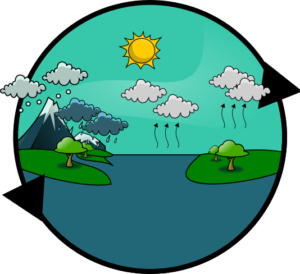 EPI Suite™
Resumen de programas
¿physprop o llenado de campos?
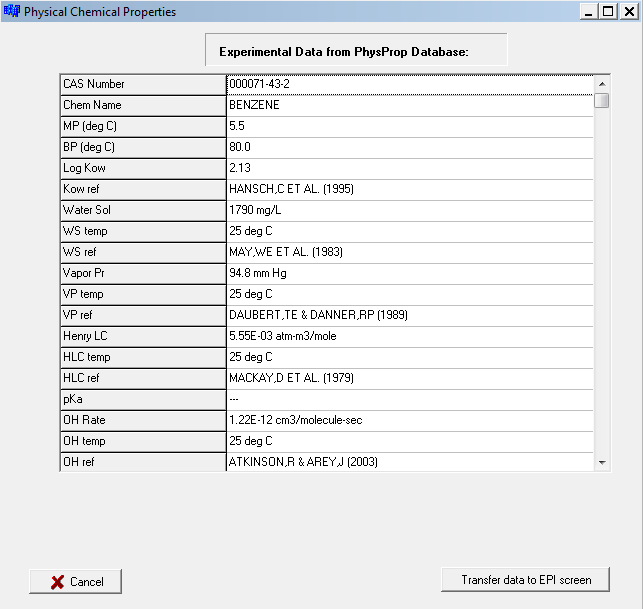 Con la base de datos PhysProp se puede obtener datos experimentales, pero si hay datos experimentales confiables, se debe llenar los campos para mejorar las estimaciones.
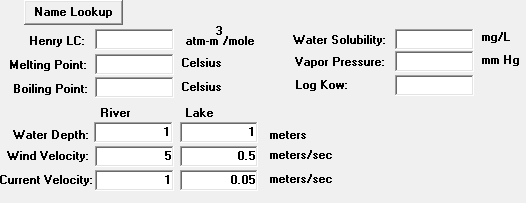 Experimental data from  physprop data base
Vapor Pr
Presión de vapor
VP temp
T° ed presion de vapor
VP ref
referencia de presion de vapor
MP (deg C)
Punto de Fusion (°C)

BP (deg C)
Punto de Ebullición (°C)
Log KOW
Logaritmo del coeficiente de 
reparto octanol-agua

Kow ref
Fuente de Kow
pKa
-log Ka
OH Rate
Constante de velocidad de radical Hidroxilo
 (oxidacion de molecula)

OH temp
T° de la cte de velocidad de OH

OH ref
Referencia cte de velocidad de OH
Henry LC
Constante de la ley de Henry

HLC temp
T° de contante ley de Henry (HLC)

HLC ref
referencia HLC
Water sol
solubilidad en agua (mg/L)

WS temp
T° de solubilidad

WS ref
Fuente de WS
¿Qué hace cada uno de ellos?
KOWWIN
HYDROWIN
KOAWIN
MPBPWIN
BioHCwin
HENRYWIN
ECOSAR
WVOLWIN
BCFBAF
BIOWIN
KOCWIN
WATERNT
Dermiwin
STPWIN
LEV3EPI
AOPWIN
AEROWIN
WSKOWWIN
Calcula la constante de 
la ley de Henrry (HLC).
HENRYWIN
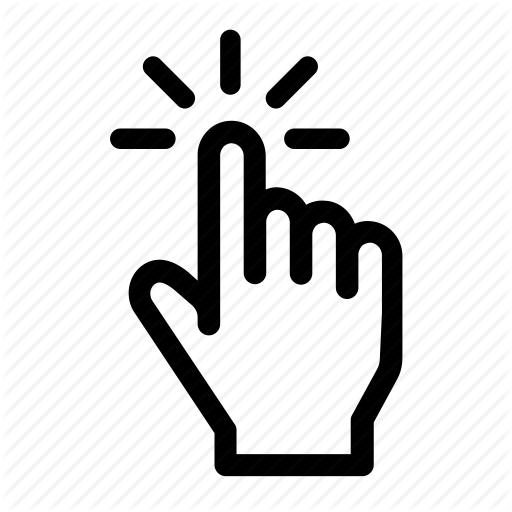 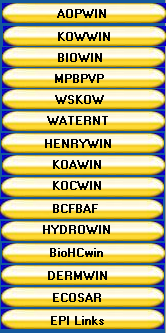 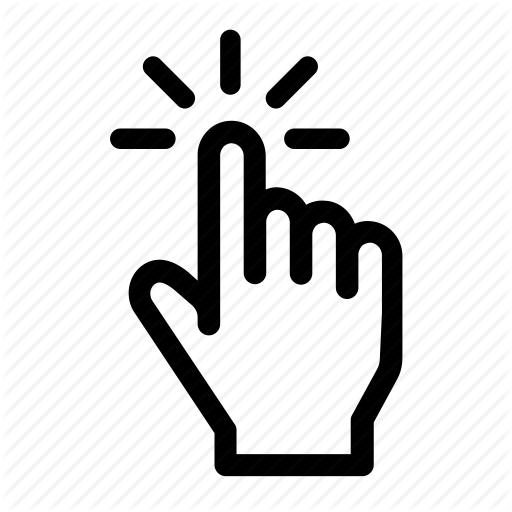 Calcula log KOW.
KOWWIN
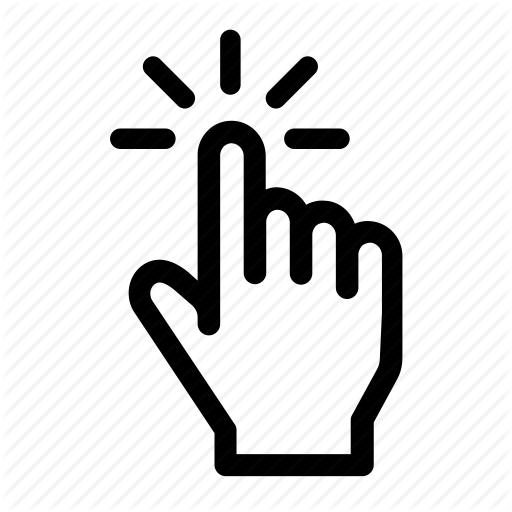 Velocidad de reacción en 
fase  gas, entre radicales
 OH y el químico.
AOPWIN
Calcula punto de fusión, ebullición y presión de vapor de sustancias orgánicas.
MPBPWIN
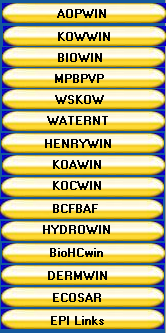 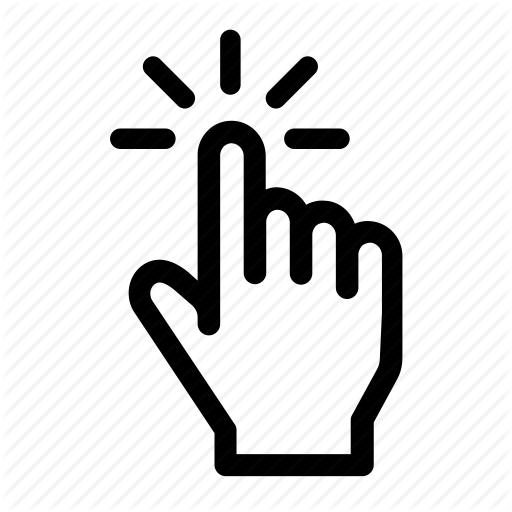 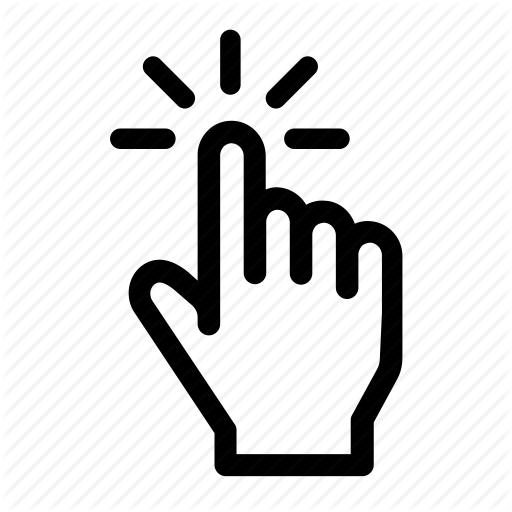 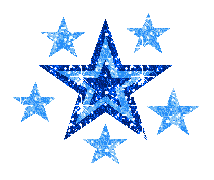 Calcula Biodegradación aeróbica y anaeróbica, de sustancias químicas orgánicas.
BIOWIN
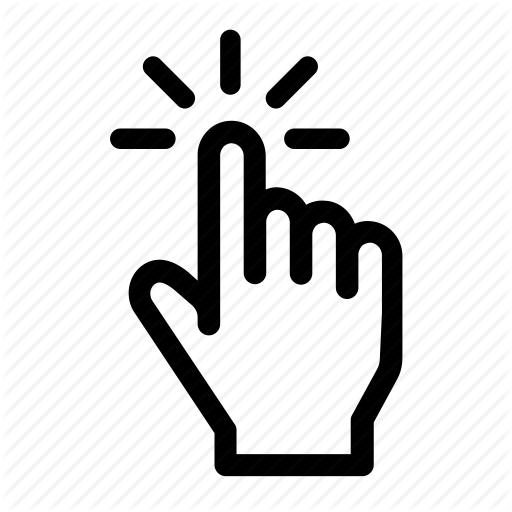 BioHCwin
Vida media de Biodegradacion de sustancias que contienen solo C e H
Calcula la solubilidad en agua,
 por método "fragment constant“.
WATERNT
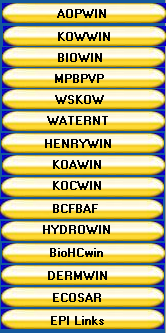 Calcula solubilidad en agua 
a partir del KOW usando el 
programa KOWWIN.
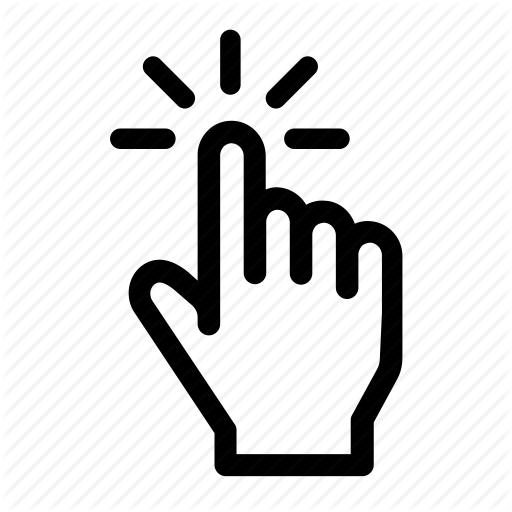 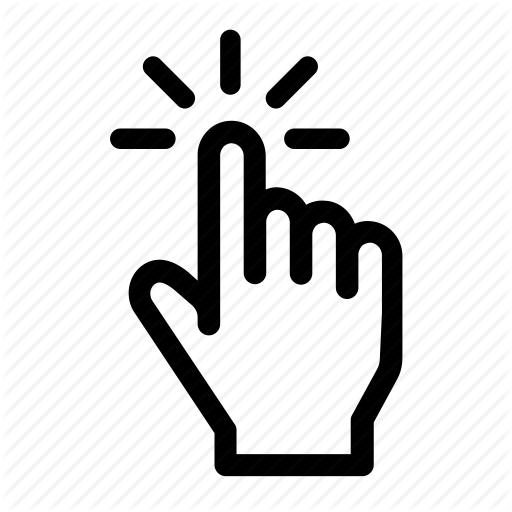 WSKOWWIN
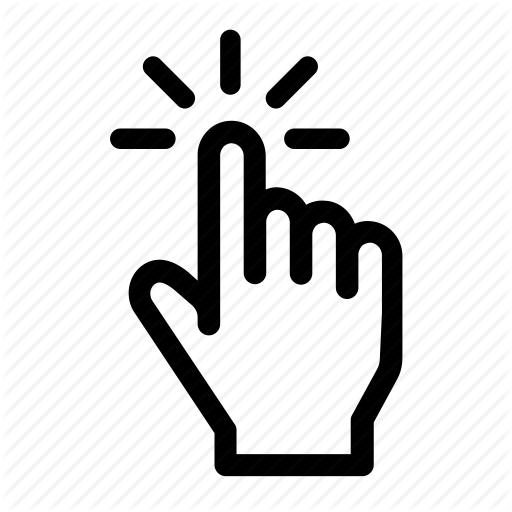 Calcula coeficiente de adsorción
 de carbono orgánico en suelo y 
Sedimentos.
KOCWIN
Calcula constantes y vida media 
de la tasa de hidrolis acuosa
HYDROWIN
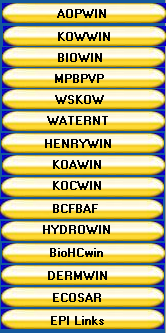 Calcula factor de biocontracion y 
Bioacumulación  en peces. Predice 
vida media de metabolito en peces.
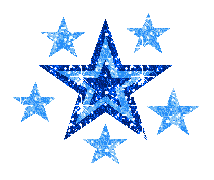 BCFBAF
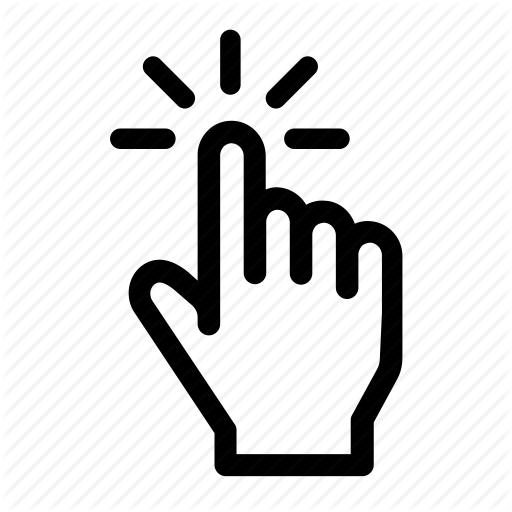 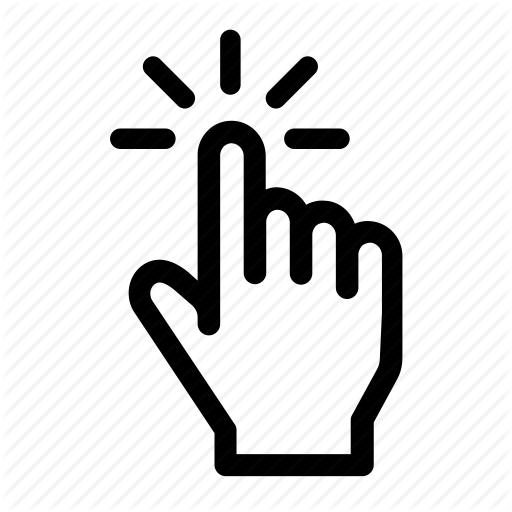 Toxicidad acuática de químicos 
industriales a corto y largo plazo,
 para organismos actuanticos.
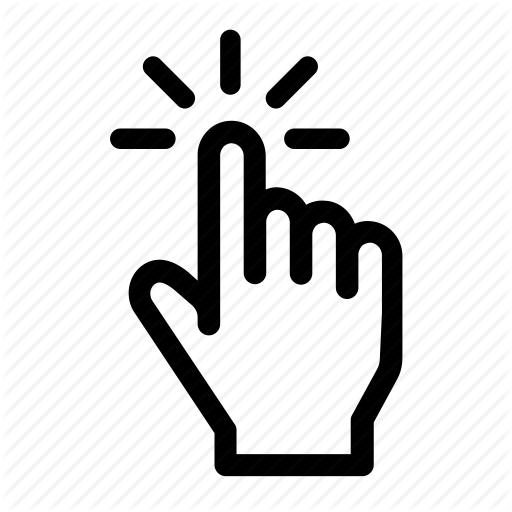 ECOSAR
Calcula el coeficiente octanol-aire,
a partir del KOW del KOWWIN y 
 de HLC del HENRYWIN.
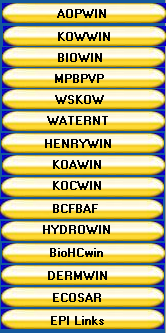 KOAWIN
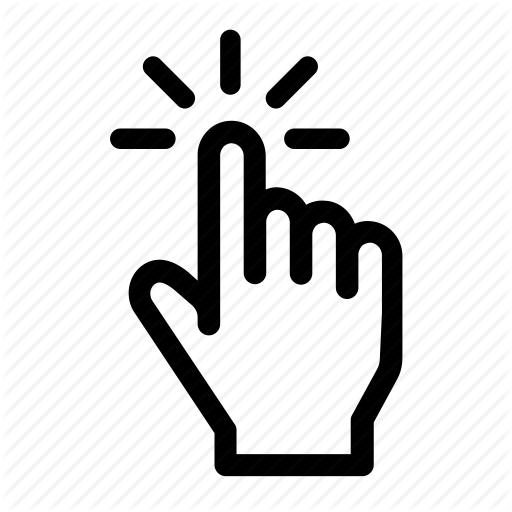 Estima el coeficiente de 
permeabilidad dérmica Kp.
Dermiwin
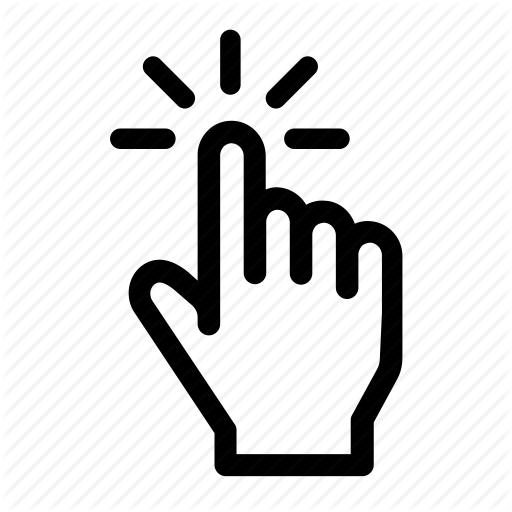 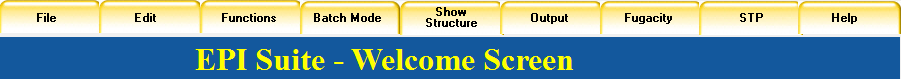 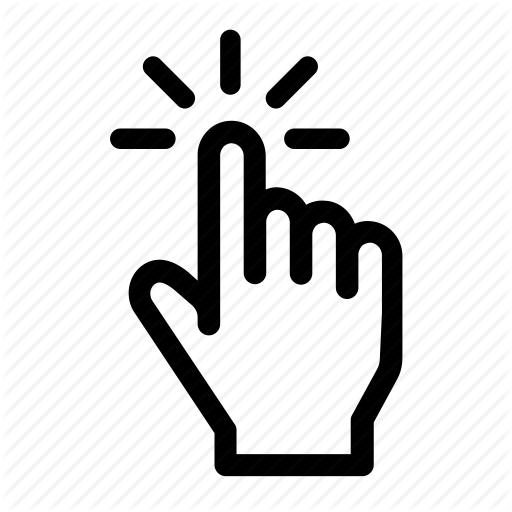 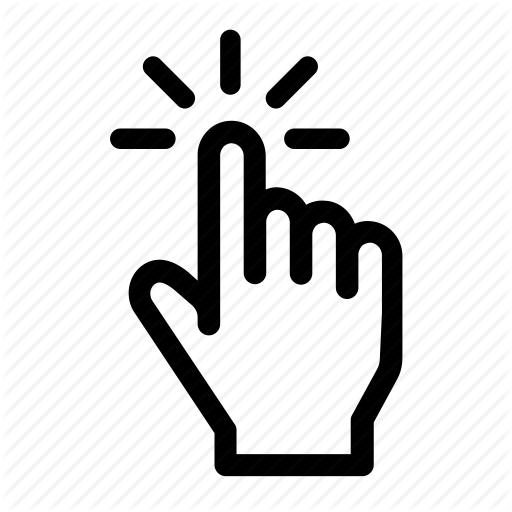 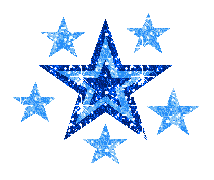 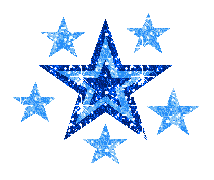 STPWIN
LEV3EPI
Predice la partición de sustancias  químicas 
entre el aire, suelo, 
sedimentos y agua, 
en condiciones de 
Estado Estacionario.
Predice la eliminación
 de un producto químico 
en una planta de 
tratamiento de aguas por
 lodos activados
Calcula la taza de volatilización
 y vida media, de un producto
 químico desde ríos y lagos
WVOLWIN
Calcula la fracción de sustancia
 transportada por el aire 
(usa 3 metodos)
AEROWIN